Личностно-ориентированный подход при обучении английскому языку
Учитель I квалификационной категории
Корепов М.Ю.
Фокусом личностно-ориентированного подхода
является уникальная целостная личность ученика, которая 
живет, развивается, творит,
 имеет свои задачи и цели,
 стремится к максимальной реализации своих способностей и возможностей, 
открыта для всего нового,
 способна на осознанный и ответственный выбор в разнообразных жизненных ситуациях.
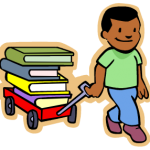 Личностно-ориентированное обучение
включает 
 метод проектов 
обучение в сотрудничестве
 разноуровневое обучение
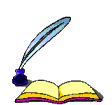 При разноуровневом обучении задача структурирования содержания решается с помощью деления текстов, заданий и т. п. на три уровня сложности:
I уровень - сохраняет логику самой науки и позволяет получить упрощенное, но верное и полное представление о предмете;
II уровень - углубляет первый и обогащает по содержанию, глубине проработки, не требуя переучивания. Это происходит за счет включения ранее намеренно пропущенных подробностей, тонкостей, нюансов и т. п.; 
III уровень - углубляет и обогащает второй как по содержанию, так и по глубине проработки. Это происходит за счет включения дополнительной информации, не предусмотренной стандартами.
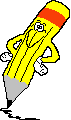 групповая работа над разными текстами
Позволяет каждому учащемуся группы выполнять посильные функции, например, при изучающем чтении (чтение с полным пониманием): 
одному - вполголоса читать текст,
 другому - выделять незнакомые слова, 
третьему - искать их значение в словаре, 
четвертому - перевести предложение, вызывающее трудности для понимания, и т. д. 
Такая работа способствует развитию речевой инициативы,
 совершенствованию учебных и коммуникативных умений.
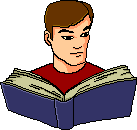 использование проектной методики
Метод проектов активизирует все стороны личности школьника: 
его интеллектуальную сферу, 
его типологические особенности и черты характера:
 целеустремленность, 
настойчивость,
 любознательность,
 трудолюбие,
 толерантность, 
его коммуникативные умения,
 чувства, эмоции.
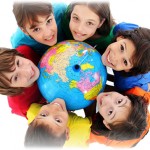 «Путешествие в Англию»
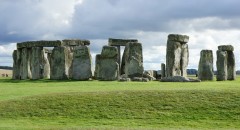 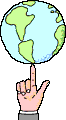 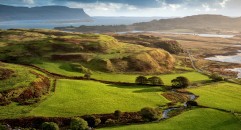 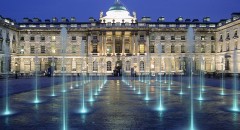 На первом этапе происходит представление ситуаций, позволяющих выделить одну или несколько проблем по обсуждаемой тематике. Процесс проектирования начинается с создания проблемной ситуации
Проведите короткую лекцию по британской истории для учащихся (если необходимо, составьте список наиболее важных событий).
Составьте схему королевской семьи. Скажите, чем известен каждый член королевской семьи. Расскажите о любом члене королевской семьи в деталях.
Расскажите об англо-русских отношениях. Скажите, когда и как начались англо-русские отношения, приведите как можно больше фактов из развития англо-русских отношений.
Опишите достопримечательности Лондона:
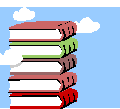 Второй этап - это подготовительный этап. Он включает два основных момента.
1. Чтобы научить описывать достопримечательности города, необходимо вспомнить и активизировать: а) грамматические конструкции и б) необходимую лексику (составить список ключевых слов).
2. Далее нужно продумать адекватную коммуникативную ситуацию, при которой увеличилась бы мотивация говорения на иностранном языке и возросли качественные и количественные показатели их речи (например: «ты житель Лондона, расскажи гостю о своих любимых местах»).
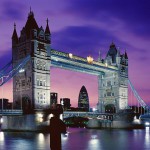 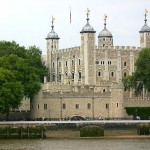 На третьем этапе происходит сама творческая деятельность, результатом которой будет определенный продукт.
Способ презентации будет в значительной степени зависеть от вида конечного продукта:
  схема, 
буклет, 
видеопоказ 
 устная презентация.
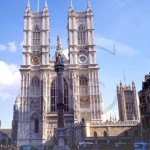 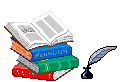 Замена традиционной формы организации уроков вовлекает учащихся в 
“предлагаемые обстоятельства”, 
усиливает “личную сопричастность” каждого ученика к происходящему на уроке, 
создает общий побудительный фон к деятельности,
 учит школьников работать с книгой,
 способствует самореализации, проявлению креативности, самостоятельности 
и, таким образом, способствует повышению мотивации изучения иностранного языка.
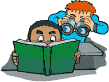